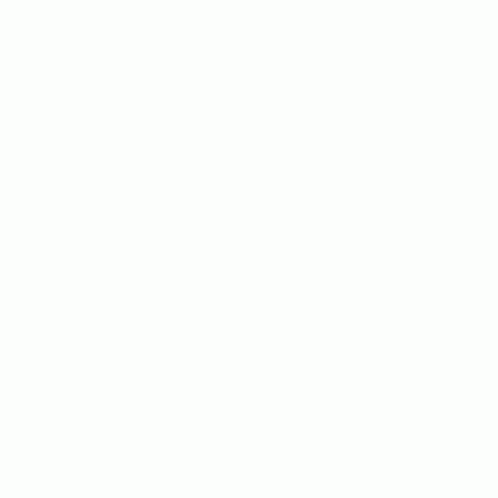 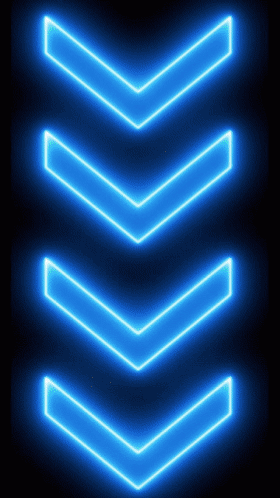 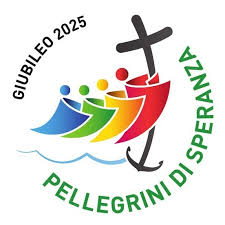 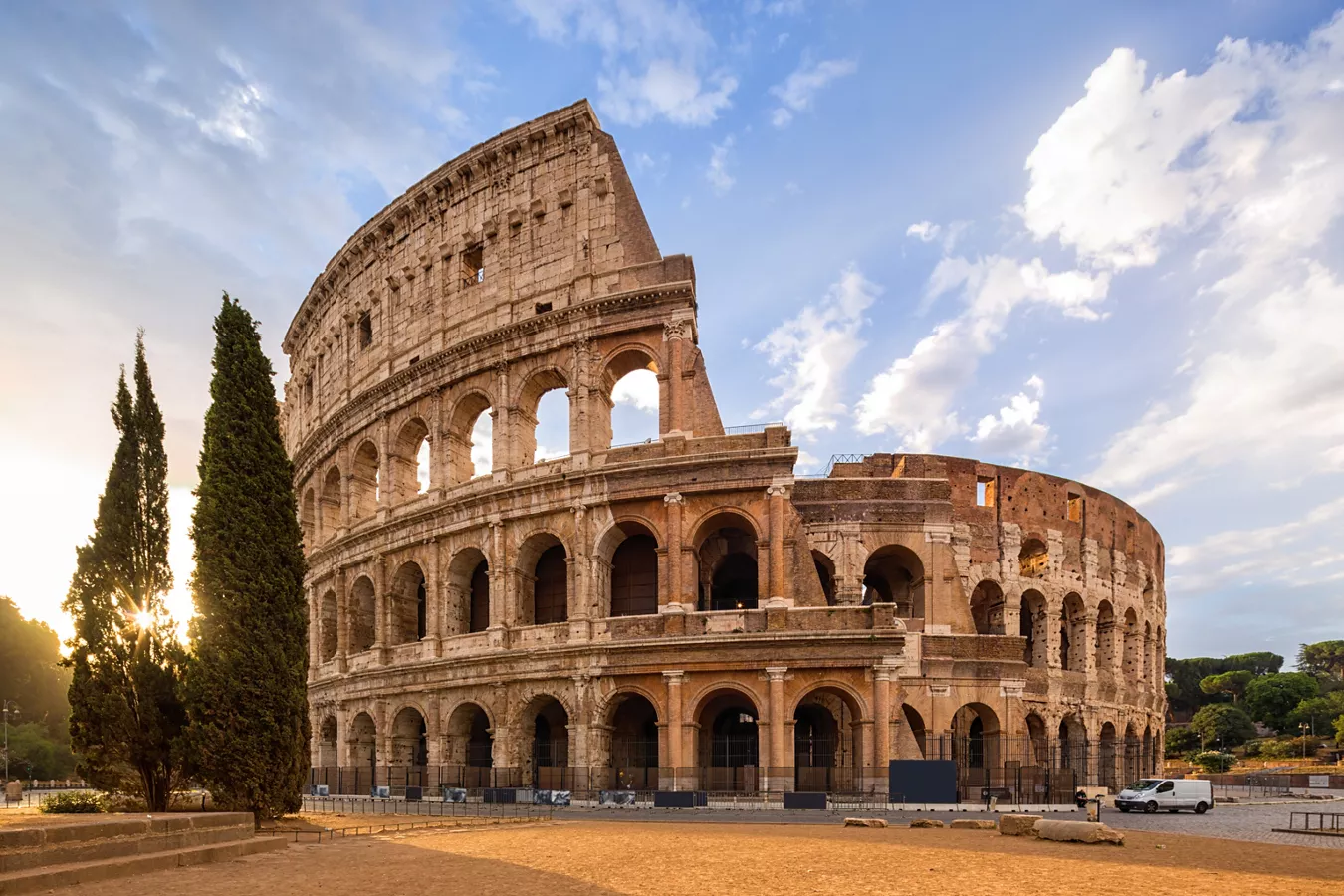 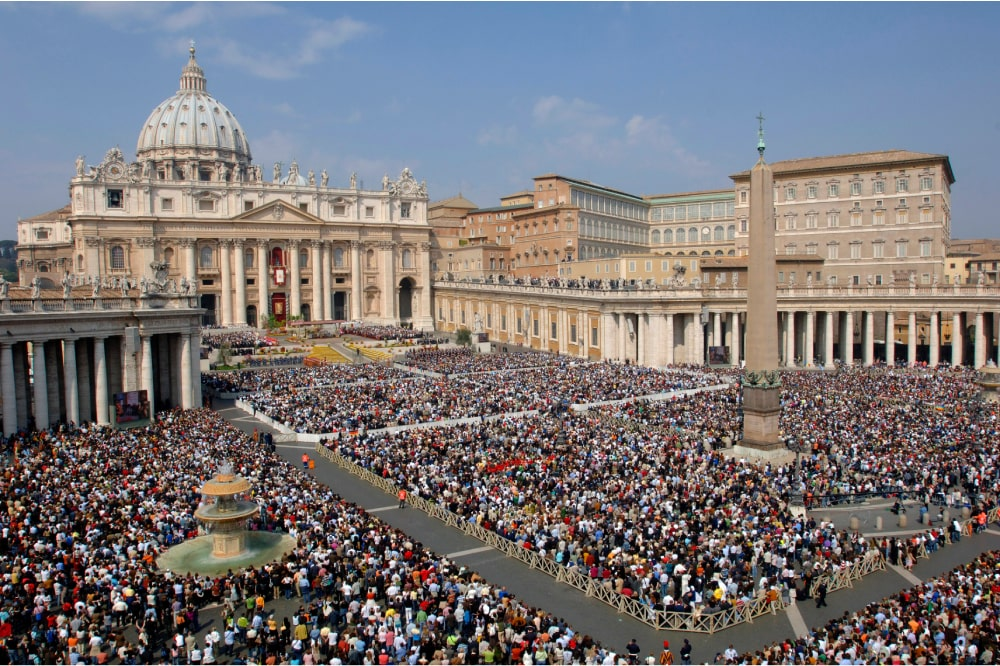 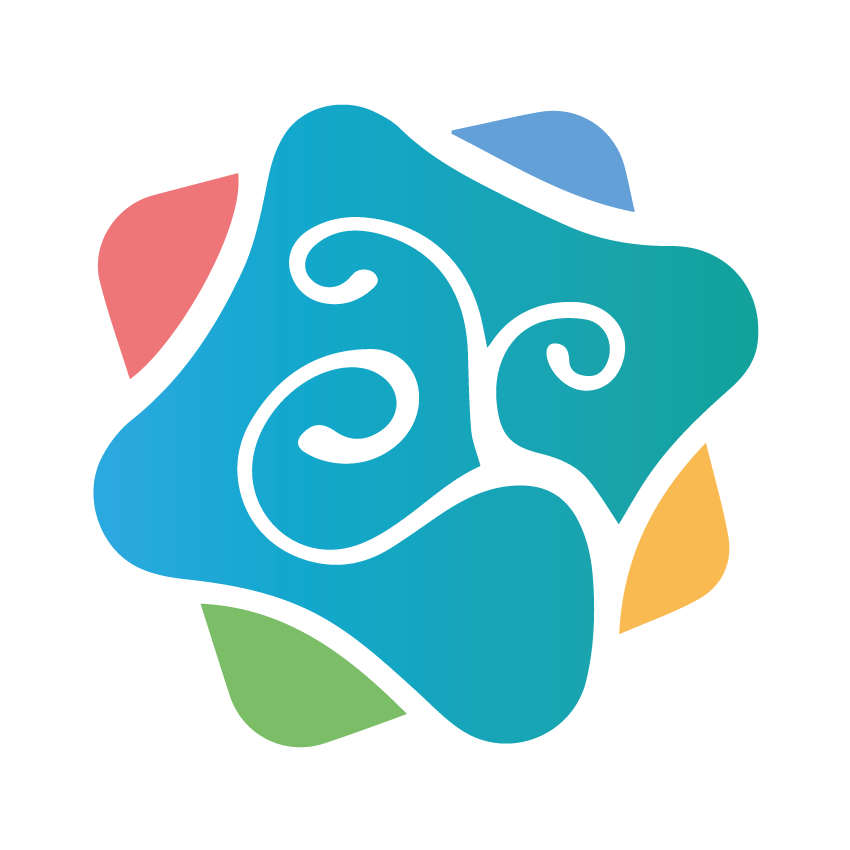 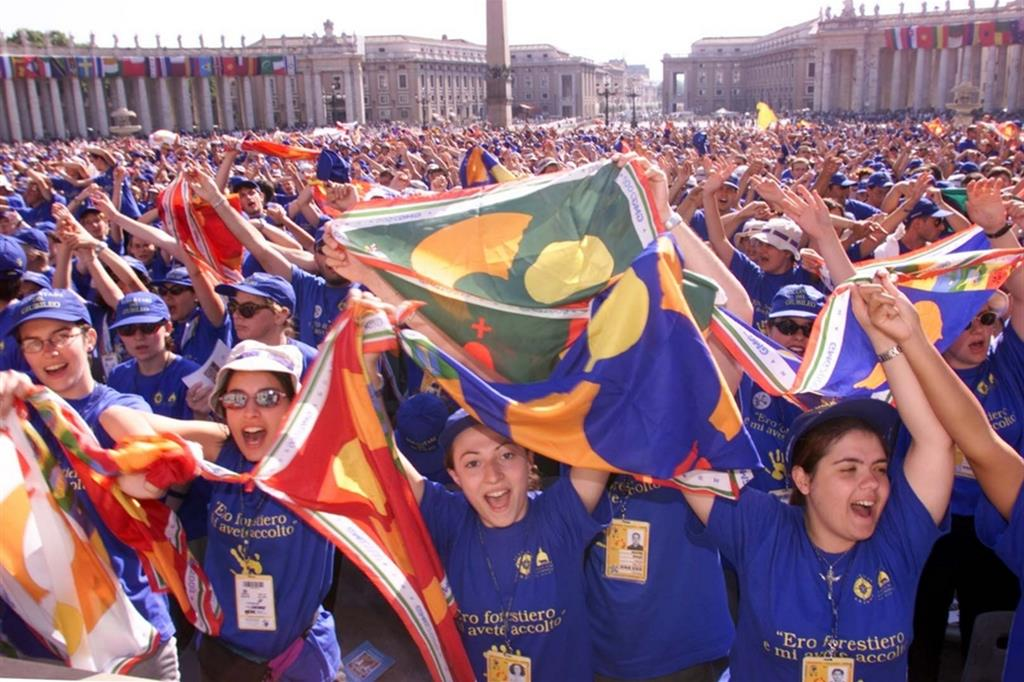 25 - 27 aprile 2025
GIUBILEO DEGLI 
ADOLESCENTI
dalla 2^ media alla 2^ superiore
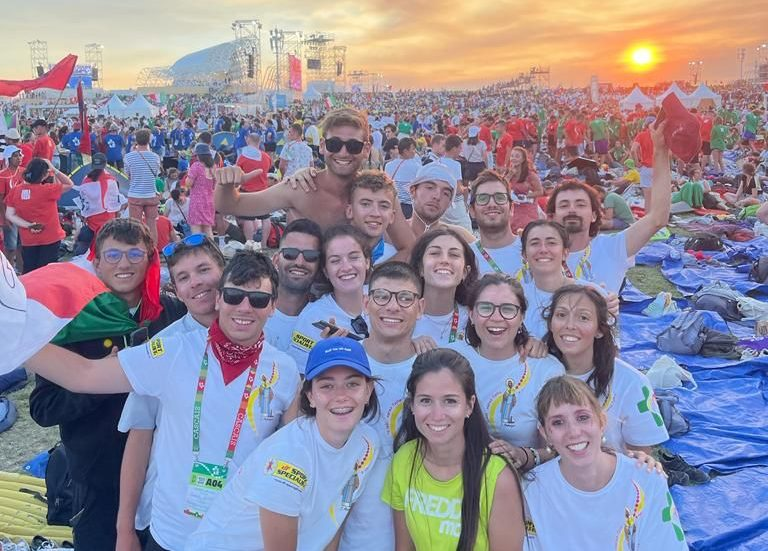 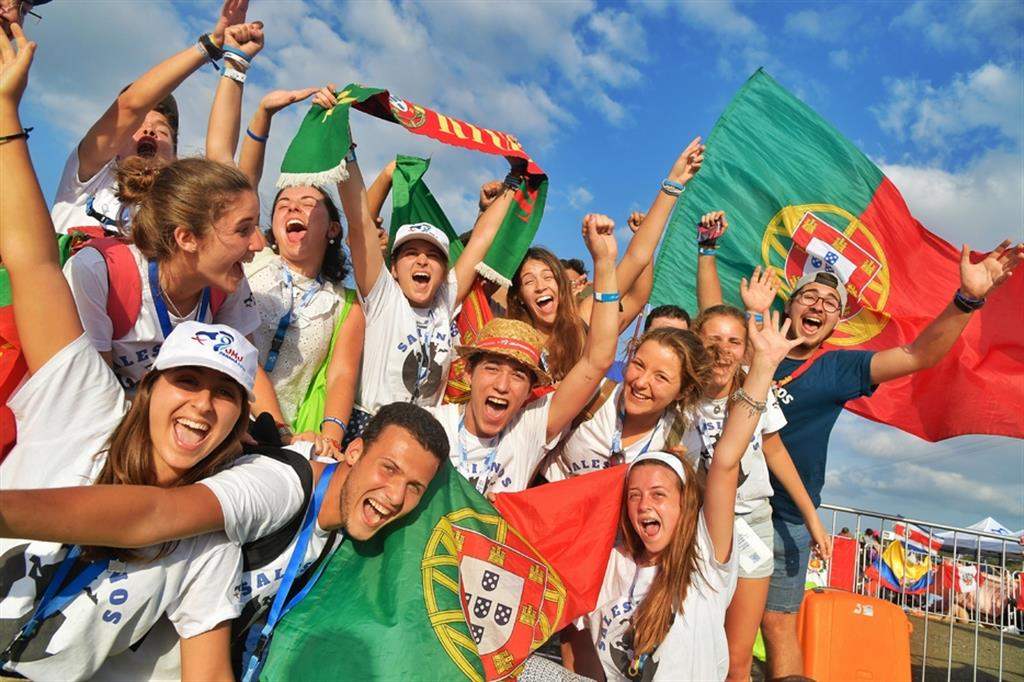 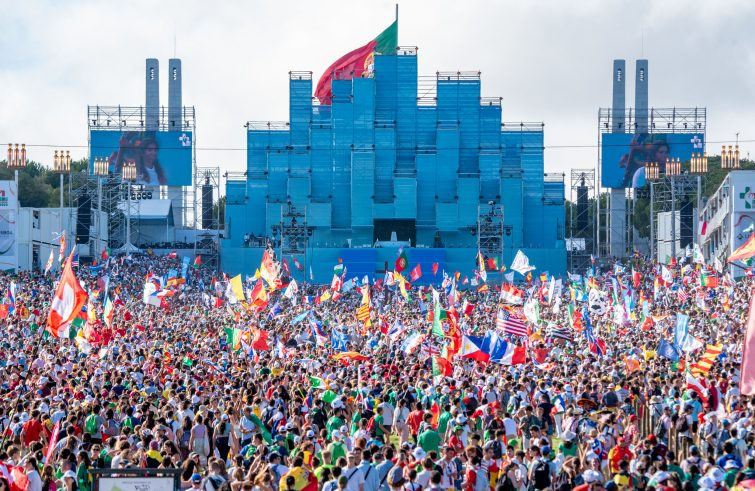 28 luglio - 3 agosto 2025
GIUBILEO DEI GIOVANI
dalla 3^ superiore
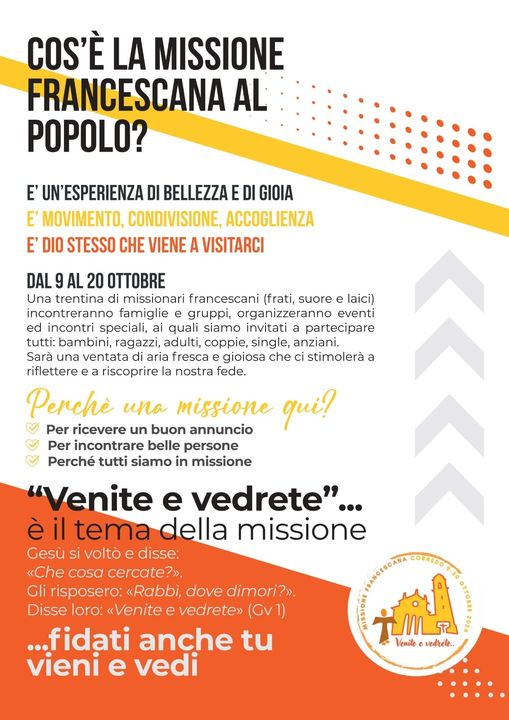 INCONTRI ADOLESCENTI (dai 14 ai 17 anni) a Muzzolon nel salone delle feste
Venerdì 11 ore 19:00  “#Lìncontri” con pizza :)
Giovedì 17 ore 21:00  “Chicercatrovaecammina”

INCONTRI GIOVANI (dai 18 ai 34 anni) 
Venerdì 11 ore 20:45 a Cornedo  Escape Room  “Fuga verso se stessi”
Sabato 12 ore 20:45  a Muzzolon  “Accendi la tua luce”
Domenica 13 ore 15:00 camminata Cornedo - Cereda  incontro e pizza “Con una marcia in più”







Scuole medie Cornedo: durante le ore di religione 
→ figura di S.Francesco d’Assisi con i missionari
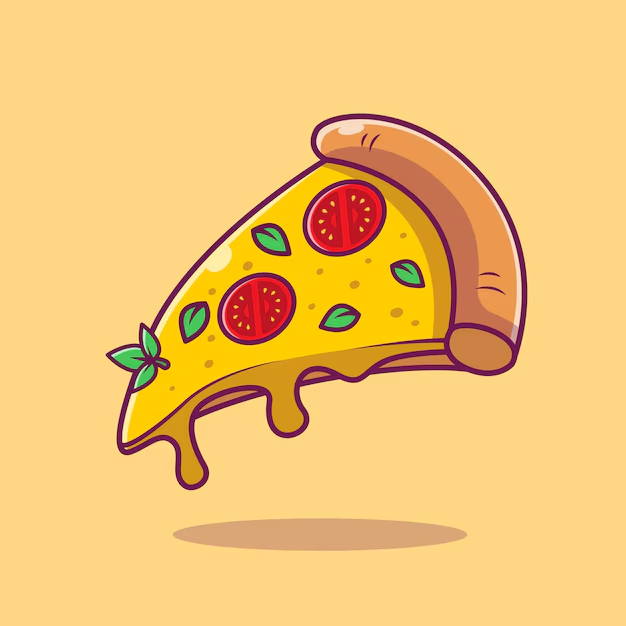 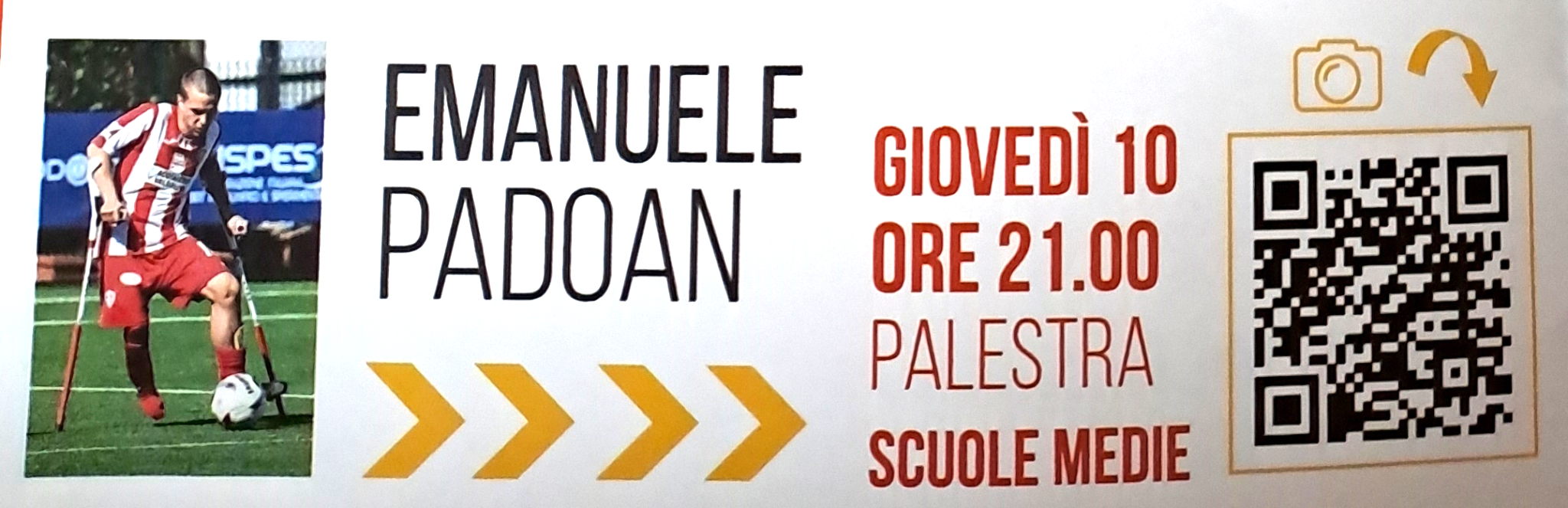 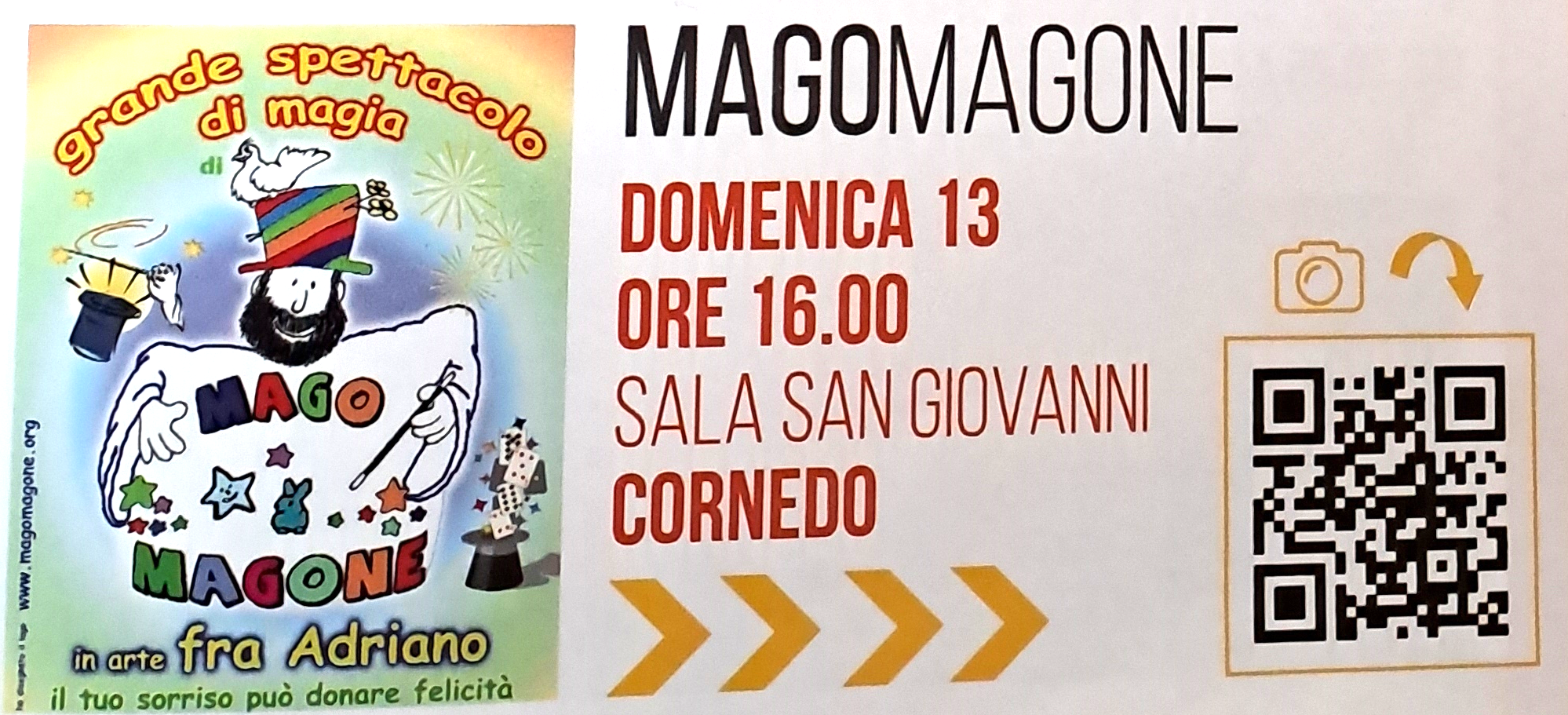 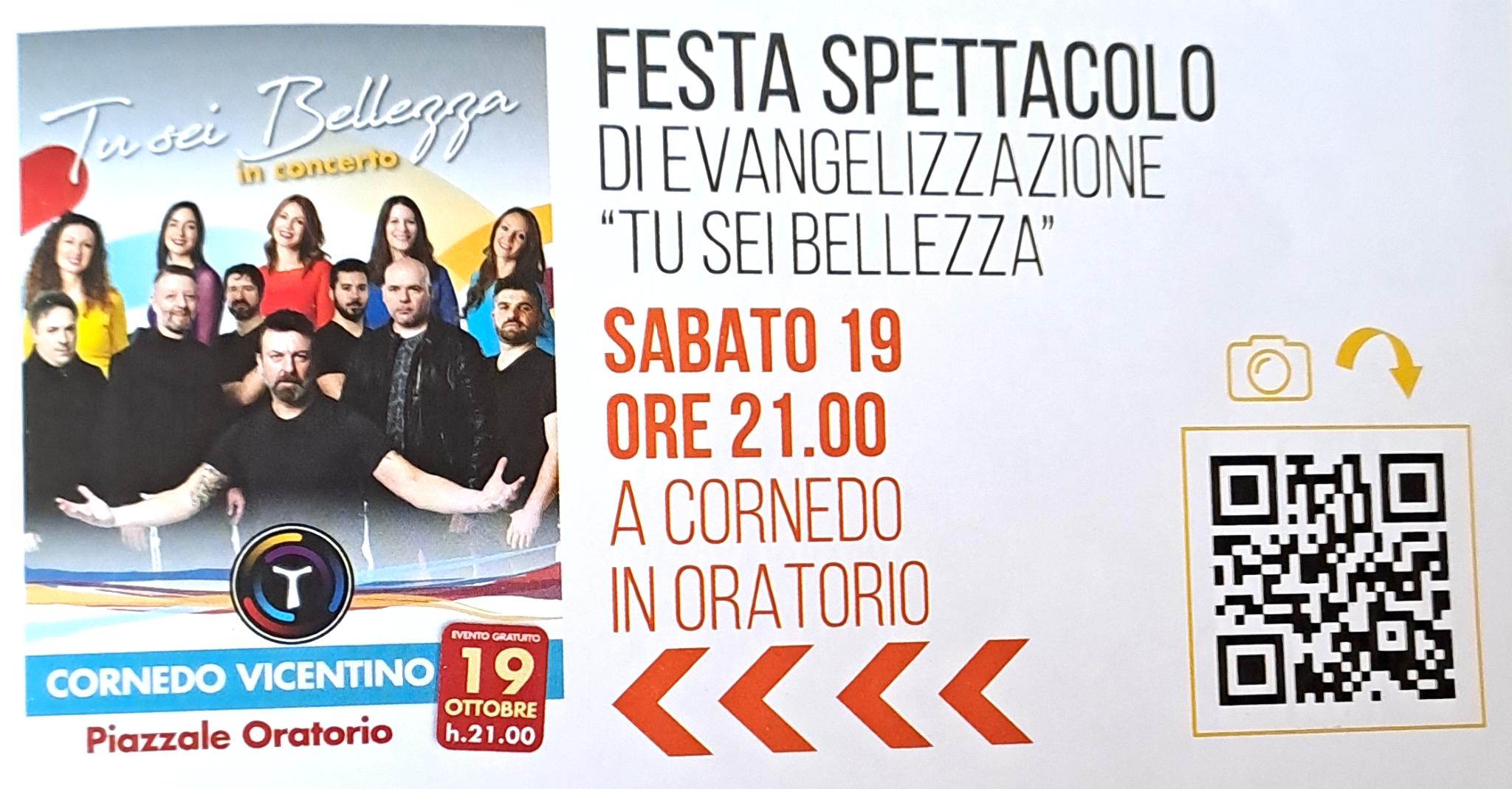